Contract transparency in LAC
Where are we?
Ecuador and Guyana: reminders of the importance of contract transparency
Where are we?
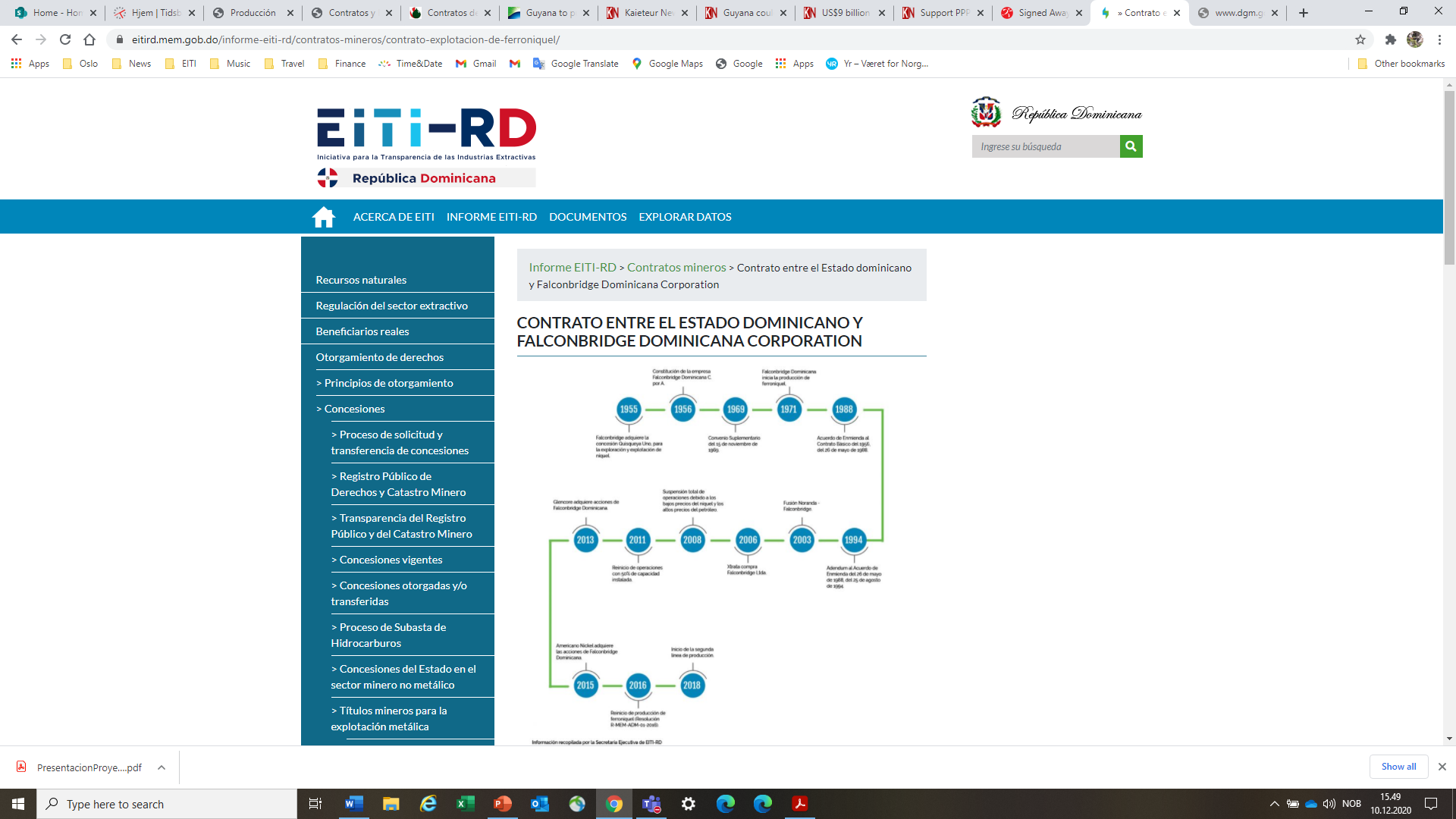 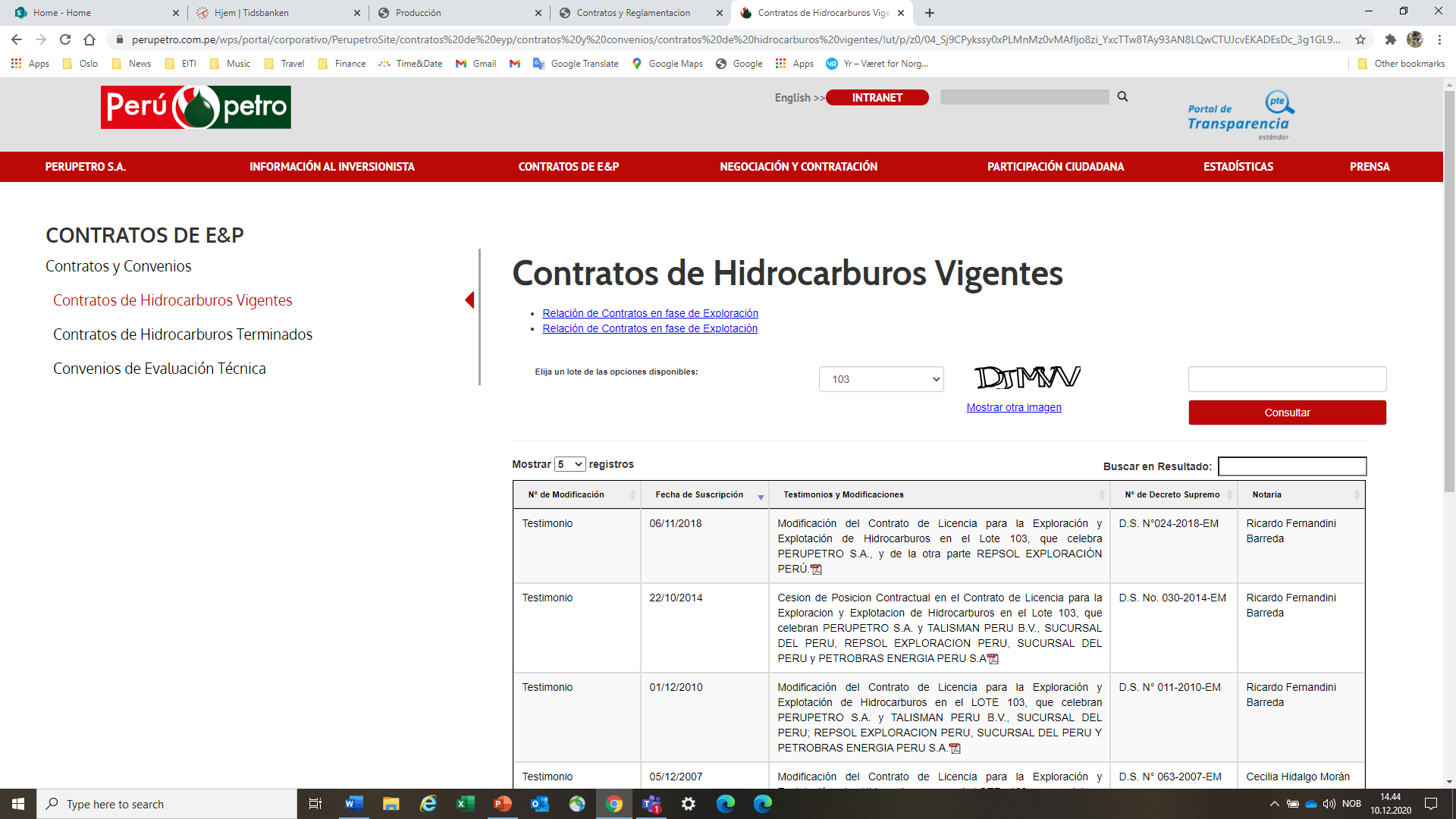 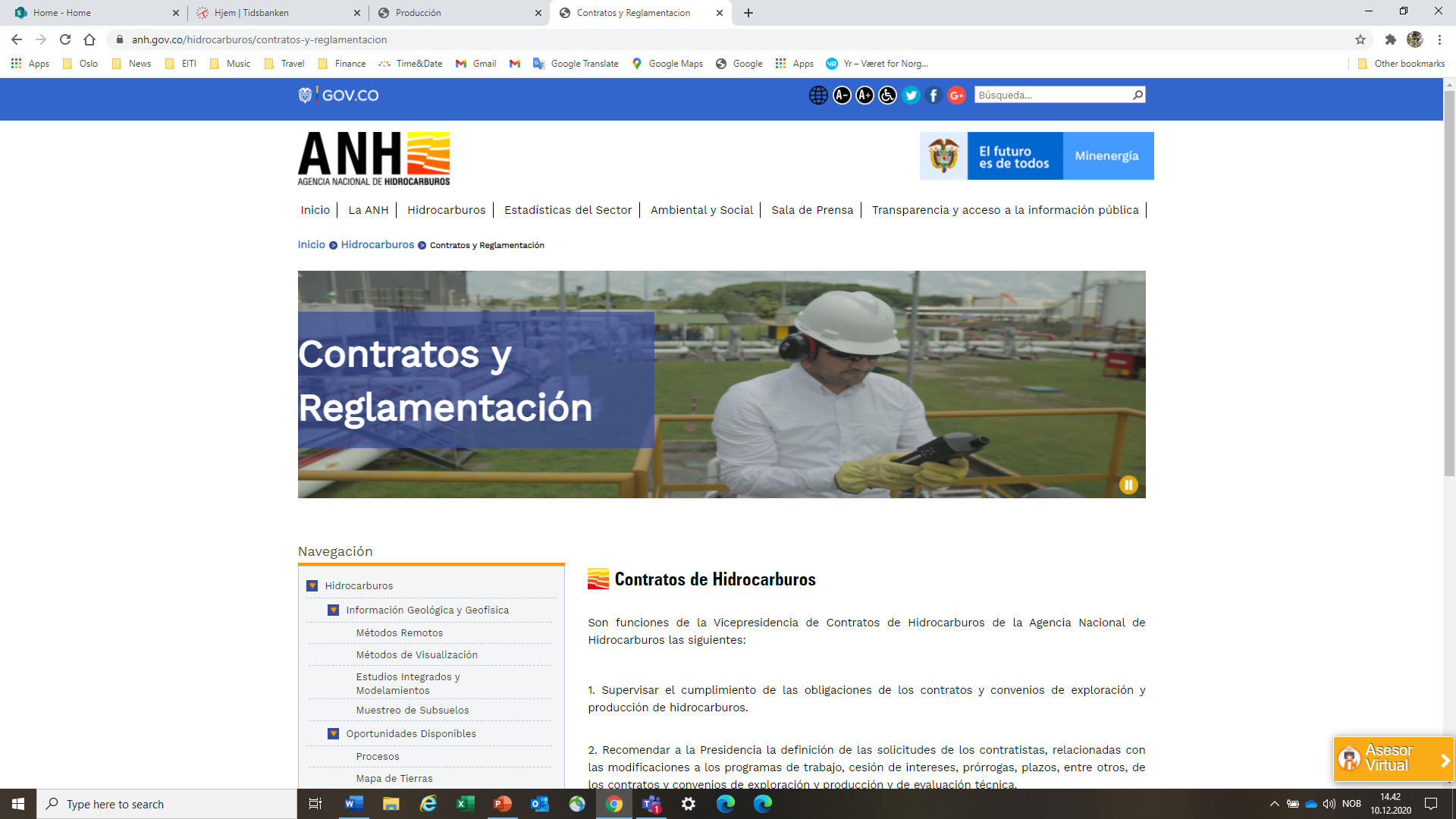 Ecuador-China (loan/oil agreements)
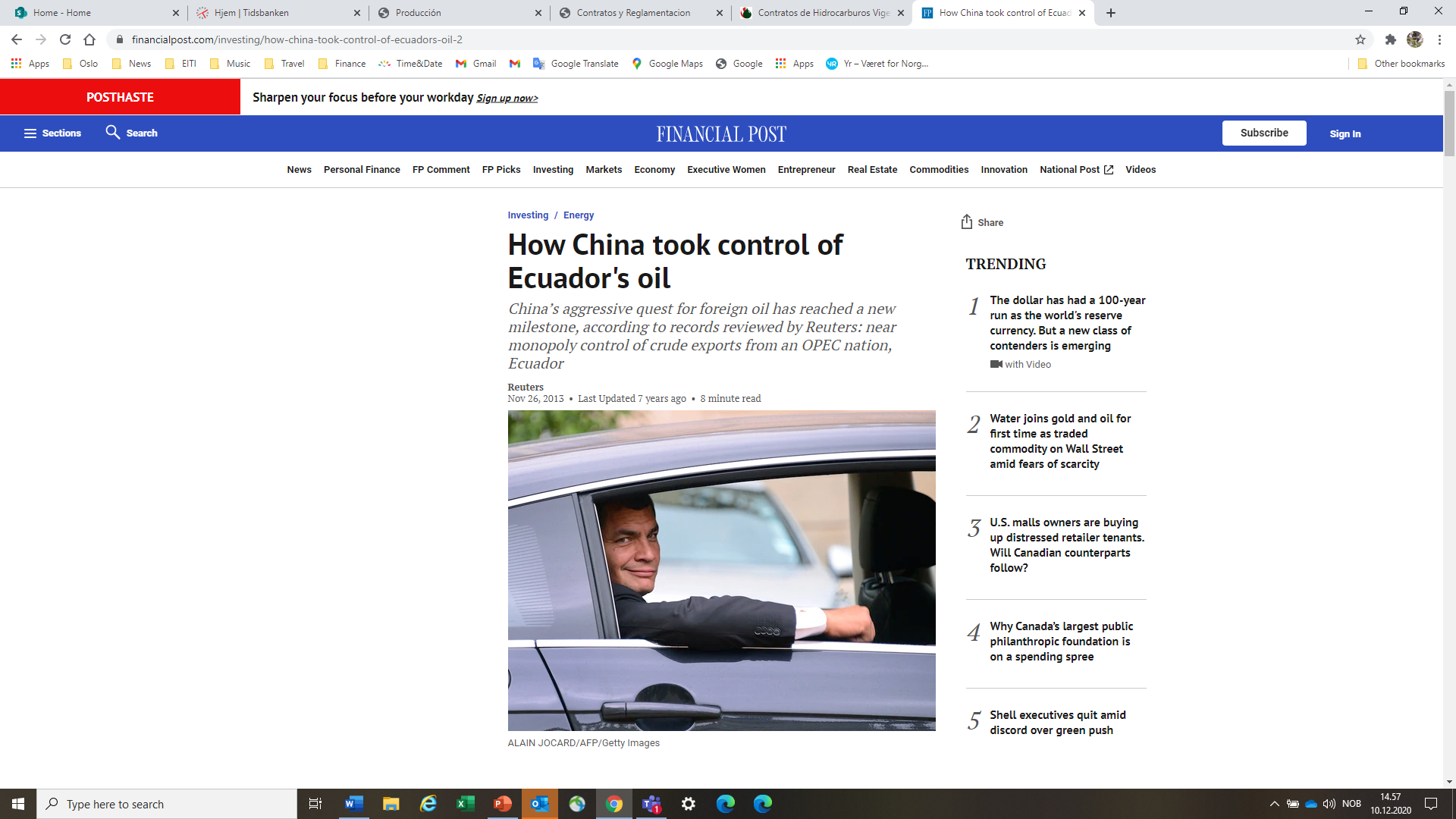 2009 Ecuador’s dire financial situation -> loans with China Dev. Banks to be paid with oil exports.
Confidentiality of contracts.
Significant part (60-80%?) of oil exports were tied under these agreements.
Opacity -> questioned (2013’s Comptroller General concluded that there were important lost revenues).

Going forward…

EITI-Ecuador is an opportunity to have a one-stop shop to publish relevant information -> clear understanding.

Build trust: not to repeat past mistakes.
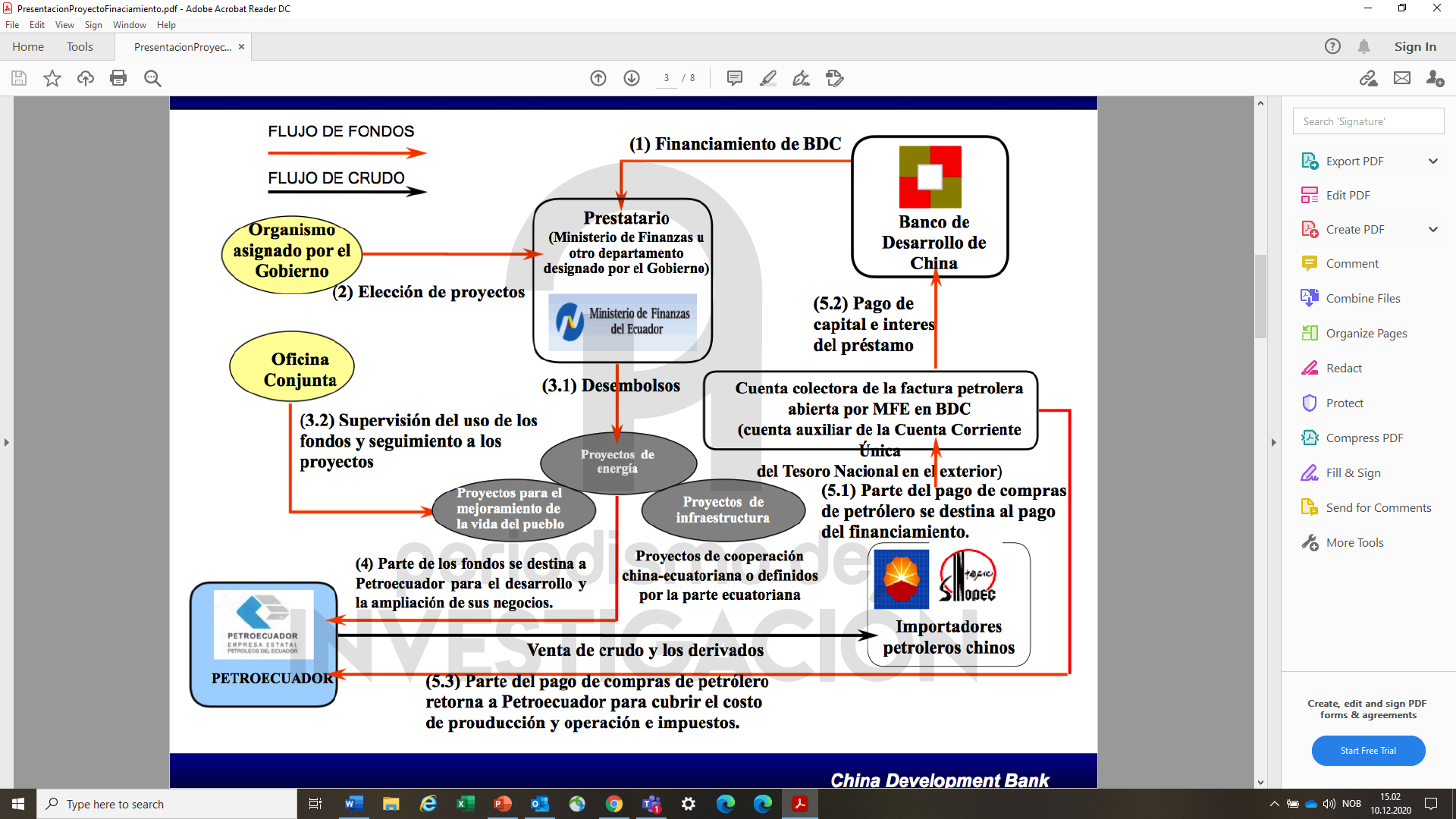 https://financialpost.com/investing/how-china-took-control-of-ecuadors-oil-2
https://periodismodeinvestigacion.com/wp-content/uploads/2020/07/PresentacionProyectoFinaciamiento.pdf
Guyana: Liza and Payara blocks
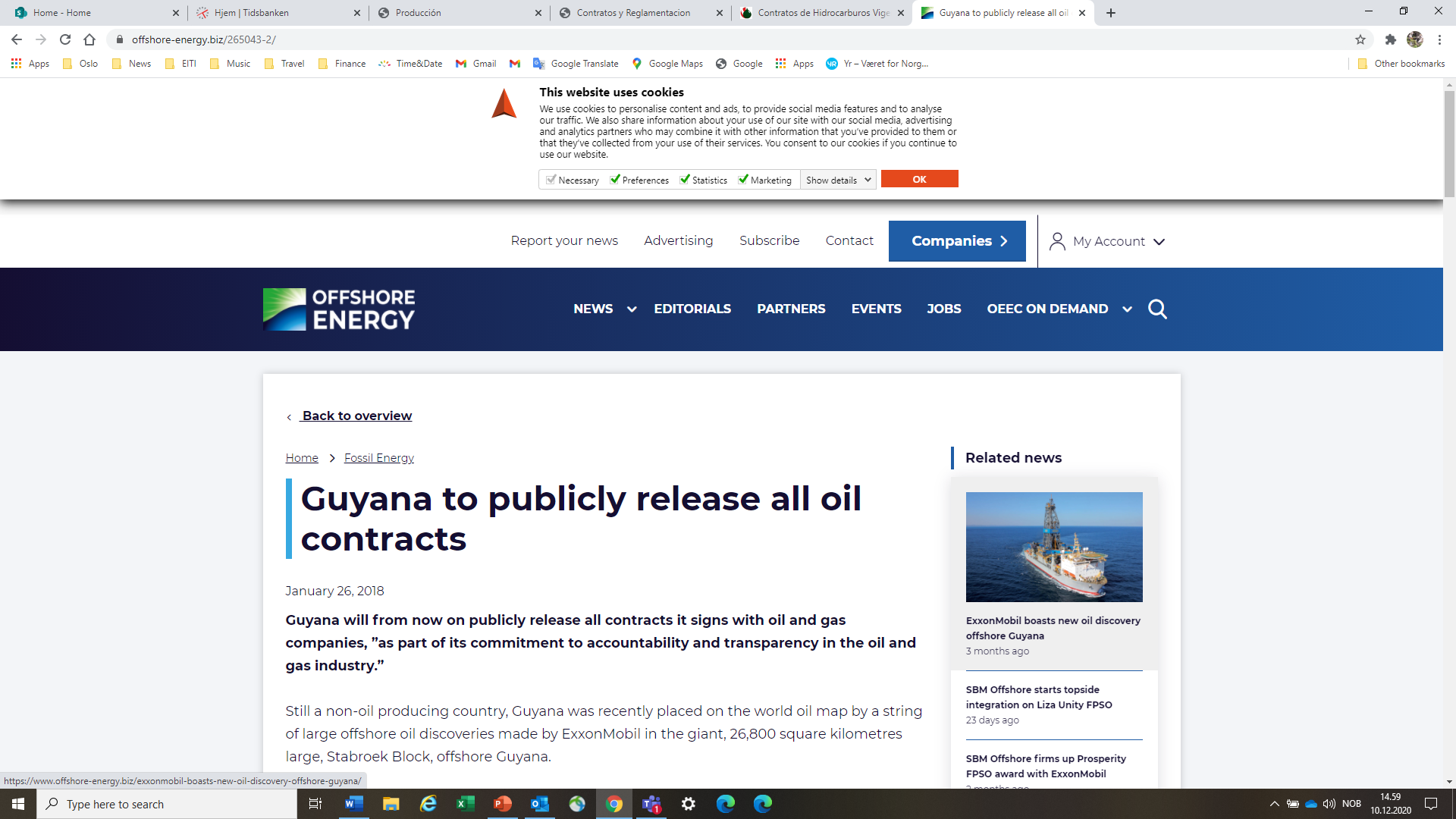 Discoveries in 2015 anticipated promising oil production and fiscal boom.
Guyana-Exxon M (Liza field) contract published following public opinion demand in 2018.
Scrutiny has been intense with contrasting views.
New contracts (Payara field ) signed recently and made public.

Going forward…

GYEITI could build further trust by using its platform for serving as resource center, host debates and informed analysis.

GYEITI and EITI International Secretariat collaborating on commodity trading transparency
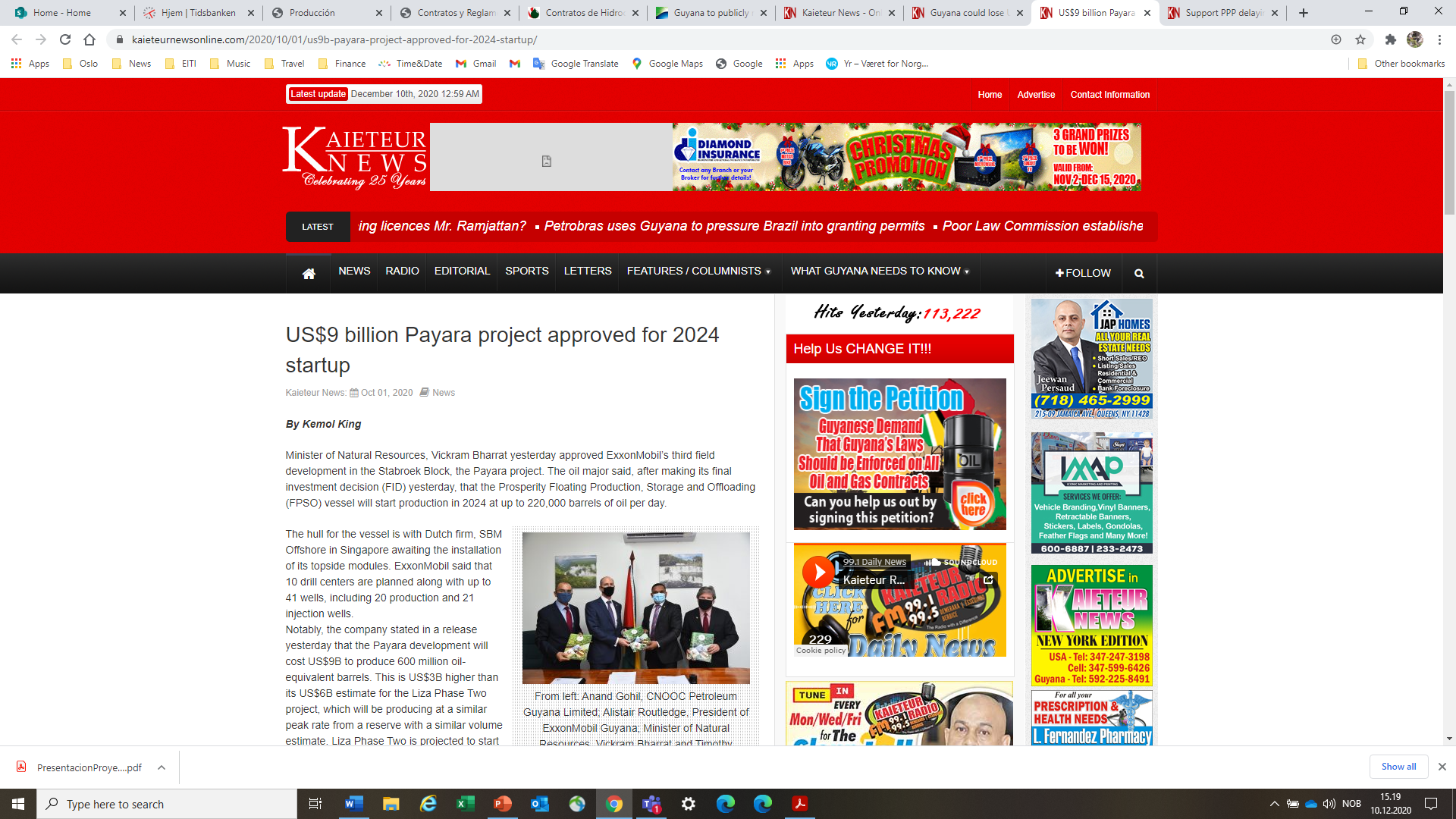 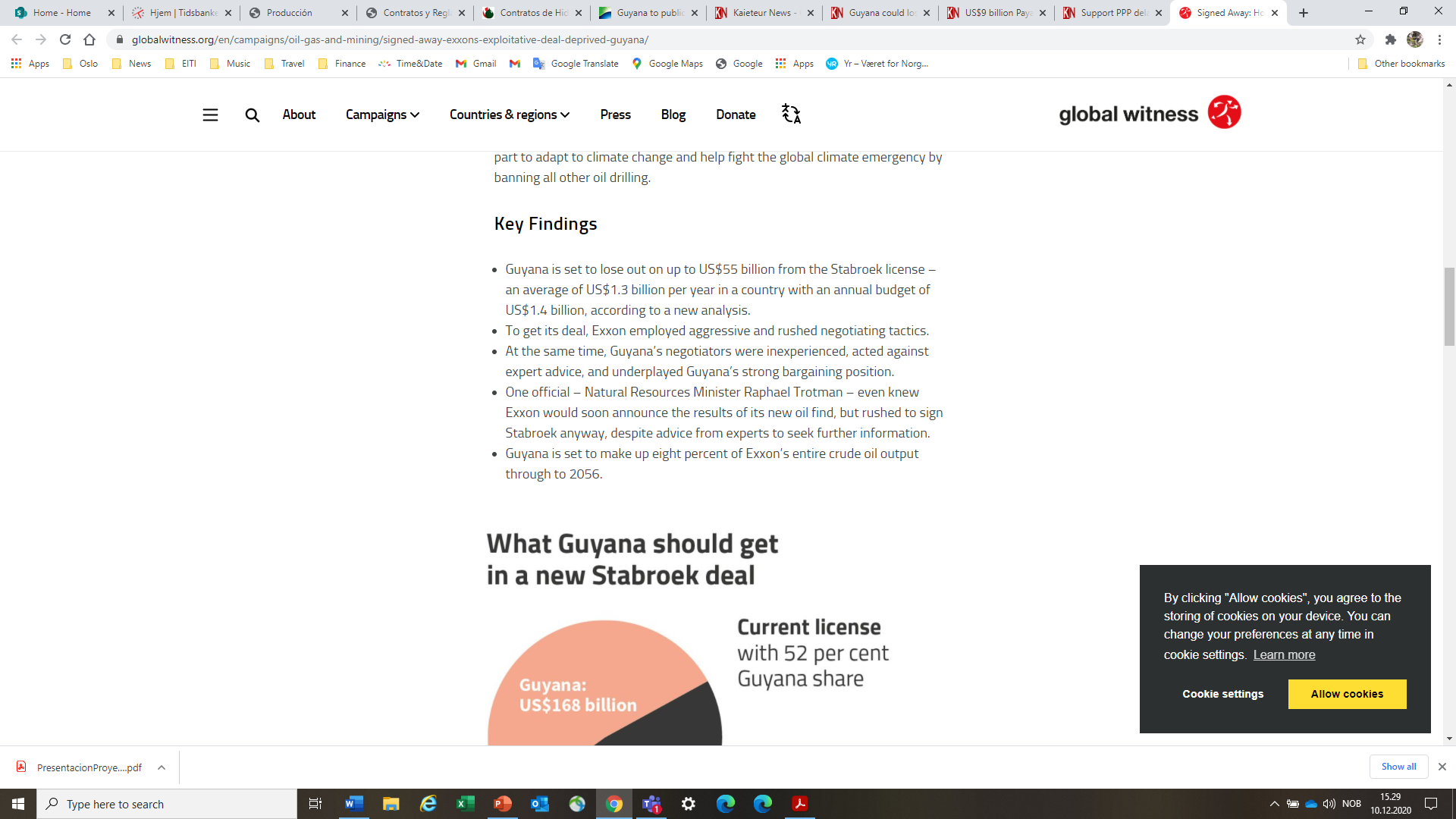 In 2021
Full disclosure of new contracts
Educate/capacitation
Accessible/user friendly publication
Better understanding -> Informed analysis